Gemeinde Pohle

Gemeindedirektor Jürgen Bock
Bürgermeister 
Jürgen Wilkening

9 Ratsmitglieder
Stadt Rodenberg

Stadtdirektor Dr. Thomas Wolf
Bürgermeister 
Ralf Sassmann

18 Ratsmitglieder
Samtgemeinde Rodenberg

SamtgemeindebürgermeisterDr. Thomas Wolf
Ratsvorsitzender 
Börries von Hammerstein

31 Ratsmitglieder
Gemeinde Apelern

Gemeindedirektor 
Dr. Thomas Wolf
Bürgermeister 
Börries von Hammerstein

13 Ratsmitglieder
Gemeinde Hülsede

Gemeindedirektor 
Markus Jacobs
Bürgermeister 
Tobias Steinmeyer

11 Ratsmitglieder
Flecken Lauenau

Gemeindedirektor 
Markus Jacobs
Bürgermeister 
Wilfried Mundt

15 Ratsmitglieder
Gemeinde Messenkamp

Gemeindedirektor 
Arno Fatzler
Bürgermeister 
Frank Witte

9 Ratsmitglieder
VA
Ralf Sassmann 
(WGR)
VA
Jürgen Wilkening 
(WGP)
VA
Frank Witte 
(SPD)
VA
Wilfried Mundt 
(SPD)
VA
Tobias Steinmeyer 
(CDU)
VA
Börries von Hammerstein
(CDU)
Samtgemeindeausschuss
Dr. Thomas Wolf 
(FDP)
Bau, Liegenschaften, Umwelt, Klima
Klaus Werner Volker (SPD)
Bauen und Umwelt 
Dirk Holm-Bertelsen (WGR)
Betriebsausschuss
Karsten Dohmeyer
 (B´90/GRÜNE)
Soziales, Sport, 
Fremdenverkehr
Christian Meyer 
(SPD)
Zukunft 
Ralf Schubart 
(CDU)
Feuerschutzausschuss
Klaus Werner Volker 
(SPD)
Jugend, Kultur, Sport 
Helmut Spitzer
(WGLF)
Ausschuss für Bau, Umwelt, Klima und Landwirtschaft
Johann-Helge Sahlfeld (CDU)
Jugend, Kultur, Sport 
Catrin Döpke 
(SPD)
Ausschuss für Finanzen
Dieter Brand 
(SPD)
Planung und Entwicklung
Daniela Kastning (WGA)
Ausschuss für Jugend, Kindergarten, Sport, Kultur
Udo Meyer 
(WGSR)
Ausschuss für Planung, 
Bau, Friedhof
Ralf Schubart 
(CDU)
Gremien der Samtgemeinde Rodenberg 
und deren Mitgliedsgemeinden
Samtgemeinde Rodenberg
Der Samtgemeindebürgermeister
Amtsstraße 5
31552 Rodenberg
Telefon 05723 705-0
Telefax 05723 705-50
E-Mail: info@rodenberg.de
www.rodenberg.de

Stand: 16.12.2024
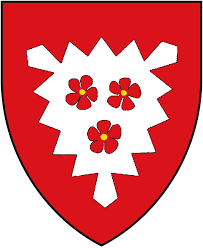 Schulausschuss
Katrin Weigt 
(CDU)
Umwelt, Klima, Tourismus
Dirk Holm-Bertelsen 
(WGSR)